روانشناسی یادگیری 
تنظیم وگرد آوری :سحردوستعلیزاده
جلسه ی هفتم (فصل هشتم): شرطي شدن عامل
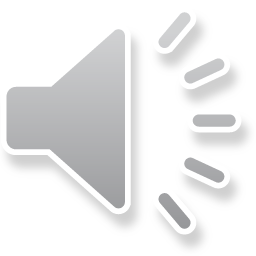 برنامه هاي تقويت
تقويت ممكن است به صورت متوالى يا متناوب انجام شود. اگر پس از هر پاسخ وجود عامل تقويت لازم باشد آن را تقويت متوالى؛ اما اگر پس از وقوع چند پاسخ فقط يكبار تقويت ظاهر شود آن را تقويت متناوب مى‏نامند. بر اين اساس، برنامه تقويت در قالب برنامه‏هاى نسبت ثابت و نسبت متغير به كار مى‏رود.
فصل هشتم: شرطي شدن عامل
برنامه هاي تقويت
بدين‏معنا كه تقويت ممكن است پس از هر پاسخ يا پس از هر دو، سه، پنج پاسخ  و مانند اينها به كار رود. اما اگر ميان عوامل تقويتى فاصله زمانى منظور گردد آن را برنامه تقويتى فاصله‏دار مى‏خوانند. در زير به اختصار به شرح اين موارد مى‏پردازيم
فصل هشتم: شرطي شدن عامل
تقويت نسبت ثابت
در اين برنامه تقويتى آزمودنى پس از ابراز شمار ثابت و معينى از پاسخهاى درست و بدون تقويت پاداش دريافت مى‏دارد. براى نمونه، موش پس از هر 5 بار فشردن اهرم غذا دريافت مى‏كند.
فصل هشتم: شرطي شدن عامل
تقويت نسبت متغير
در تقويت نسبت متغير همانند تقويت نسبت ثابت شمار دفعات پاسخ درست دخالت دارند، با اين تفاوت كه عامل تقويت پس از شماره‏هاى نامشخص پديدار مى‏شوند، چنانكه در يك زمان پس از 3 بار و در زمان ديگر پس از 7 بار پاسخ درست تقويت مى‏گردد. كسانى كه با ماشينهاى قمار به برد و باخت مى‏پردازند با برنامه تقويت متغير سرو كار دارند.
فصل هشتم: شرطي شدن عامل
تقويت فاصله‏دار ثابت‏
در برنامه فاصله‏دار ثابت عامل تقويتى يك فاصله زمانى مشخص است، چنانكه بسيارى از افراد در پايان روز، هفته يا ماه پاداش يا عامل تقويتى را دريافت مى‏دارند. در اين برنامه تقويتى به ميزان كار انجام يافته چندان توجهى نمى‏شود، زيرا ممكن است يك هفته بسيار فعال و پركار باشد و هفته ديگر كم كار يا به‏طور كلى بيكار.
فصل هشتم: شرطي شدن عامل
تقويت فاصله‏دار متغير
در اين برنامه عامل تقويتى در فاصله‏هاى زمانى مختلف نمايان مى‏گردد، مانند ماهيگيرى كه در آغاز كار ممكن است پاداش صيد را پس از 5، 7، يا 12 دقيقه دريافت كند، اما گاهى ساعتها طول بكشد تا ماهى ديگرى صيد كند.
فصل هشتم: شرطي شدن عامل
تقويت فاصله‏دار متغير
به‏طورى كه از موارد چهارگانه بالا مشاهده مى‏شود تقويتهاى نسبت ثابت و متغير با شمار پاسخها ارتباط دارند، در صورتى كه در برنامه‏هاى فاصله‏دار ثابت و متغير تقويت با طول زمان به‏طور محدود يا گسترده سرو كار دارد.
فصل هشتم: شرطي شدن عامل
بعضى شيوه‏هاى تغيير رفتار
 تقريبهاى تدريجى‏
 چون بعضى رفتارها را نمى‏توان يكباره و با هر گونه تقويتى به رفتار مطلوب تبديل كرد، بنابراين اسكينر پيشنهاد مى‏كند كه بايد از تقريبهاى تدريجى يا تقريبهاى متوالى بهره جست. منظور  او از تقريبهاى تدريجى آن است كه اگر فردى نتواند پاسخ لازم را به‏طور مستقيم بدهد.
فصل هشتم: شرطي شدن عامل
تقريبهاى تدريجى
به همين‏سان، پس از چند بار تكرار و تقويت مى‏كوشيم پاسخى را كه تا اندازه‏اى به پاسخ نهايى نزديك است بيابيم و آنقدر به اين كار ادامه مى‏دهيم تا پاسخ اصلى و مطلوب ما دريافت شود.
فصل هشتم: شرطي شدن عامل
شكل دادن
منظور از شكل دادن تغيير وضع موجود و رسيدن به رفتار مطلوب است كه به يارى تقريبهاى متوالى يا تدريجى صورت مى‏گيرد. براى مثال، ترس كودكى را كه از خرگوش مى‏ترسد مى‏توان به‏وسيله شكل دادن از بين برد. به‏اين‏ترتيب كه وقتى آزمايشگر خرگوش را از دور به كودك نشان مى‏دهد با لحنى مهرآميز مى‏گويد: به‏به! خرگوش زيبا خوش آمدى! خوش آمدى!...
فصل هشتم: شرطي شدن عامل
زنجيره كردن
يكى ديگر از راههاى تغيير و ايجاد رفتار مطلوب در شرطى شدن عامل زنجيره كردن است و آن عبارت از مربوط ساختن دو يا چند محرك و پاسخ به يكديگر است تا نتيجه رفتار دلخواه حاصل شود.
فصل هشتم: شرطي شدن عامل
اصل پريماك
در شرطى شدن عامل اصل پريماك بيانگر اين معناست كه هر پاسخ يا رفتارى كه داراى فراوانى‏ بالا يا بسامد باشد مى‏تواند به‏عنوان عامل تقويتى براى رفتارى به كار رود كه داراى احتمال وقوع يا فراوانى كمترى است. 
اين اصل را قانون مادر بزرگ نيز ناميده‏اند
فصل هشتم: شرطي شدن عامل
كاربرد آموزشى شرطى شدن عامل
به عقيده اسكينر مؤثرترين راه در مورد كنترل يادگيرى انسان كاربرد وسيله‏ها يا ابزارهاى آموزشى است.
فصل هشتم: شرطي شدن عامل
آموزش برنامه اي
آموزش برنامه‏اى عبارت از نوع خاصى از يادگيرى است كه در آن موضوع آموختن را قبلاً به‏ اجزاى كوچكتر تقسيم مى‏كنند و آنها را با روش منطقى و گام به گام در قالبهاى بزرگترى تنظيم مى‏كنند، به‏طورى كه آموختن مطلب براى معلم و شاگرد و هر دو آسان باشد.
فصل هشتم: شرطي شدن عامل
آموزش برنامه اي
اسكينر نقصهايى را كه در اجراى برنامه‏هاى آموزشى وجود دارند بدين‏ترتيب گوشزد مى‏كند:
1. انگيزه‏هاى گريز و بيزارى حاكم بر رفتار است.
2. ميان رفتار و تقويت فاصله زمانى وجود دارد.
3. نبودن برنامه‏هاى تقويتى مؤثر براى دست يافتن به رفتار مطلوب.
4. تقويت رفتار مطلوب كمتر از ميزان لازم انجام مى‏شود.
فصل هشتم: شرطي شدن عامل
آموزش برنامه اي
معلمان براى تنظيم و اجراى رفتارهاى مطلوب بايد:
1. برنامه و موقعيتهايى فراهم آورند كه بيشتر با حواس شاگردان سروكار داشته باشد.
2. از مسابقه‏هايى كه به شكست و تحقير بعضى از شاگردان بينجامد خوددارى شود.
 3. تقويت رفتار شاگردان را به‏طور خود به خود و در تماس با محيط انجام دهند.
4. رضايت خاطر خود را از شاگردان با چهره گشاده نشان دهند.